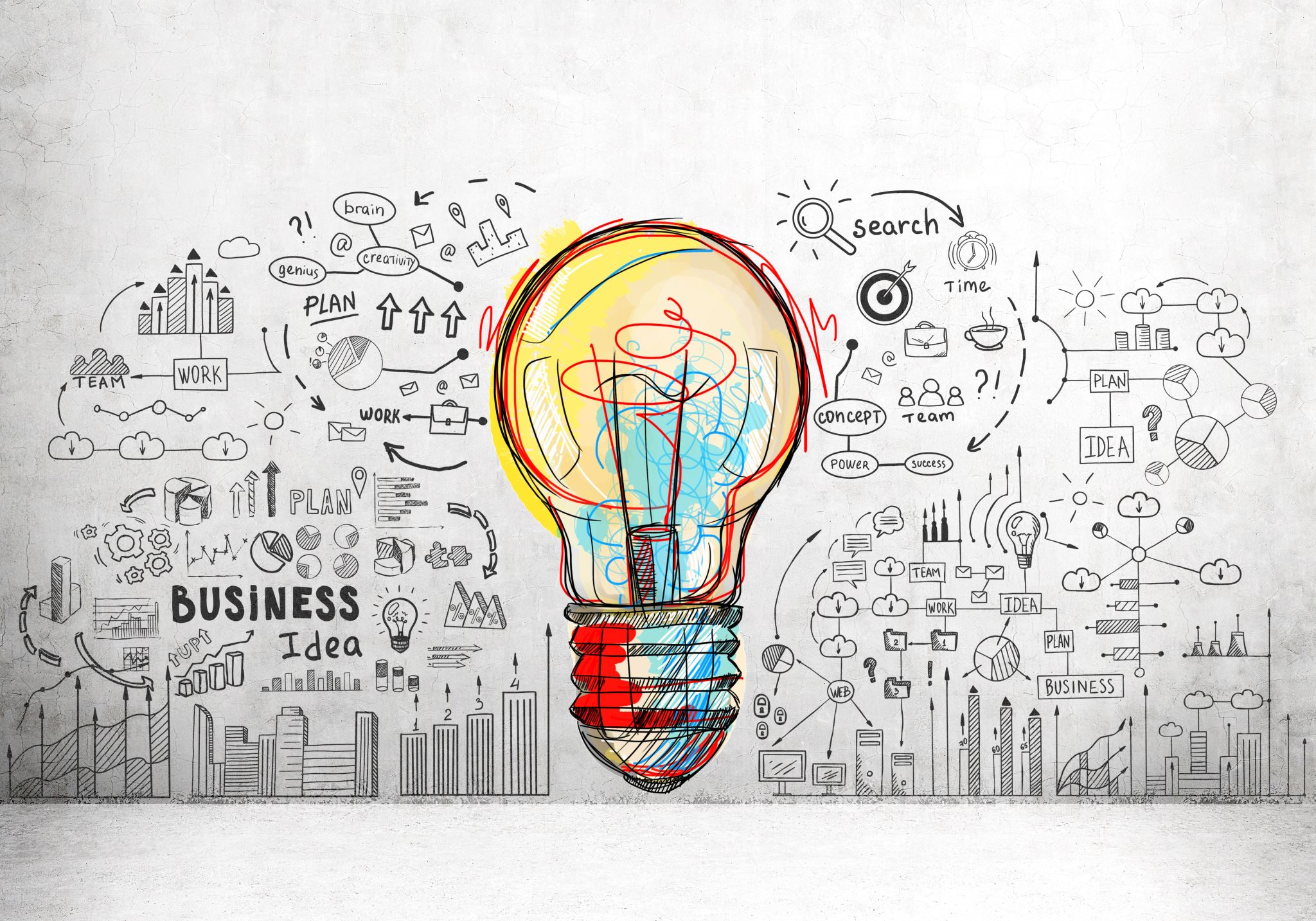 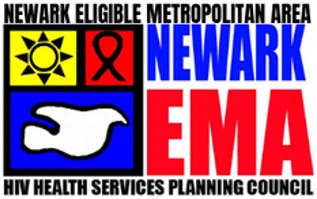 One Year Consumer Feedback Presentation
FY 23
CIA Meetings
By: Richell Garcia, NEMA’s Support Staff
March 2023
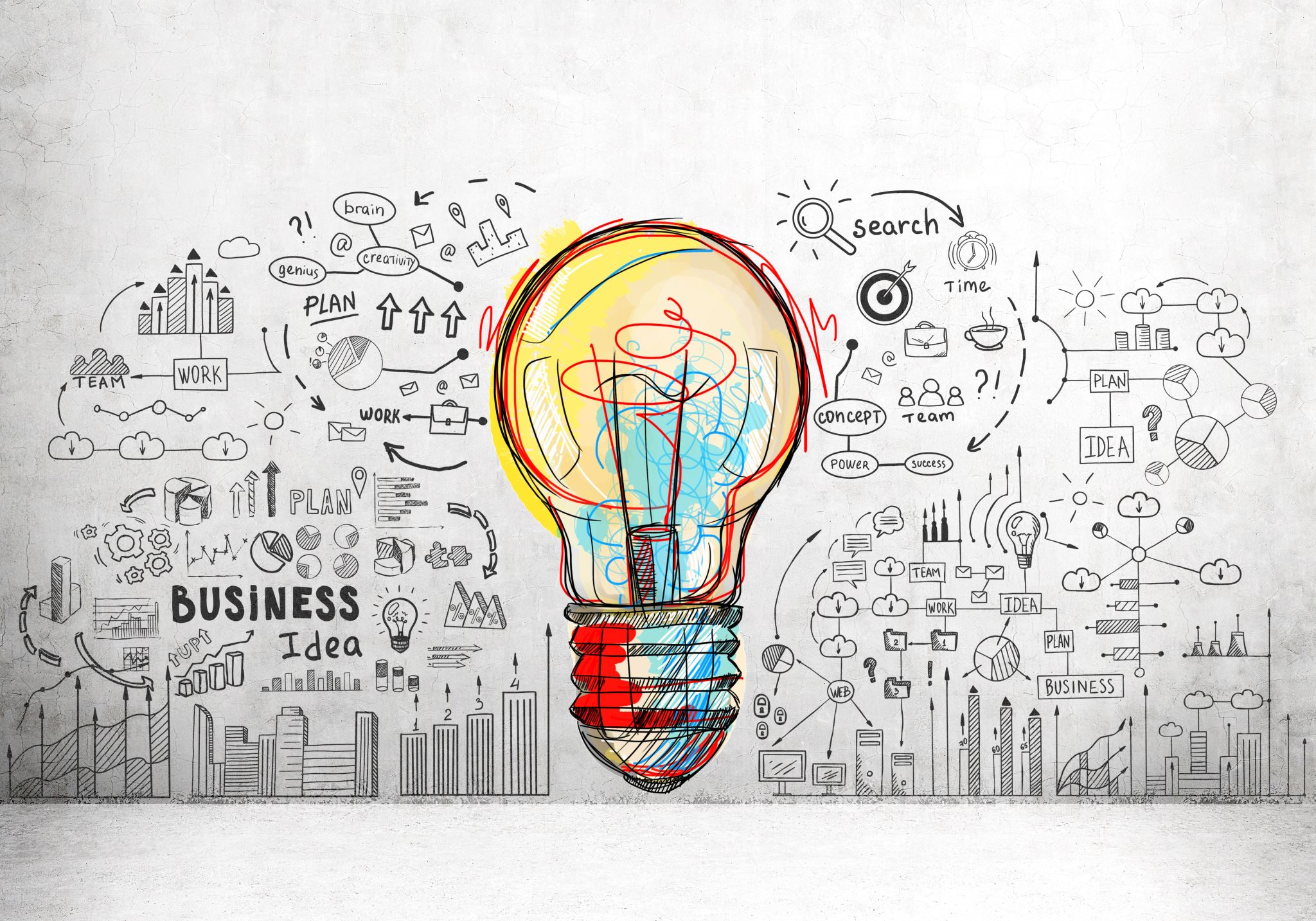 12 Attendees, 10 from Essex County 
Why is it important to get involved? 
Poole asked participants why they got involved and if they think other people should get involved. Members held a discussion and shared stories about why consumer participation is important along with why they joined NEMA’s planning council and/or its subcommittees. 
Toler shared that he got involved through an invitation to join a comprehensive planning committee meeting. 
Poole added that another benefit of joining the NEMA planning council is to gain firsthand knowledge of what's going on with HRSA and the state on different funding that is available for different agencies. We also advocate and let the community know this information. 
Johnson added that a benefit he got from NEMA’s pc and CIA committee is being able to share information about the Ryan White program to his peers in south jersey. He informs PLWHA about different ways they can get involved.
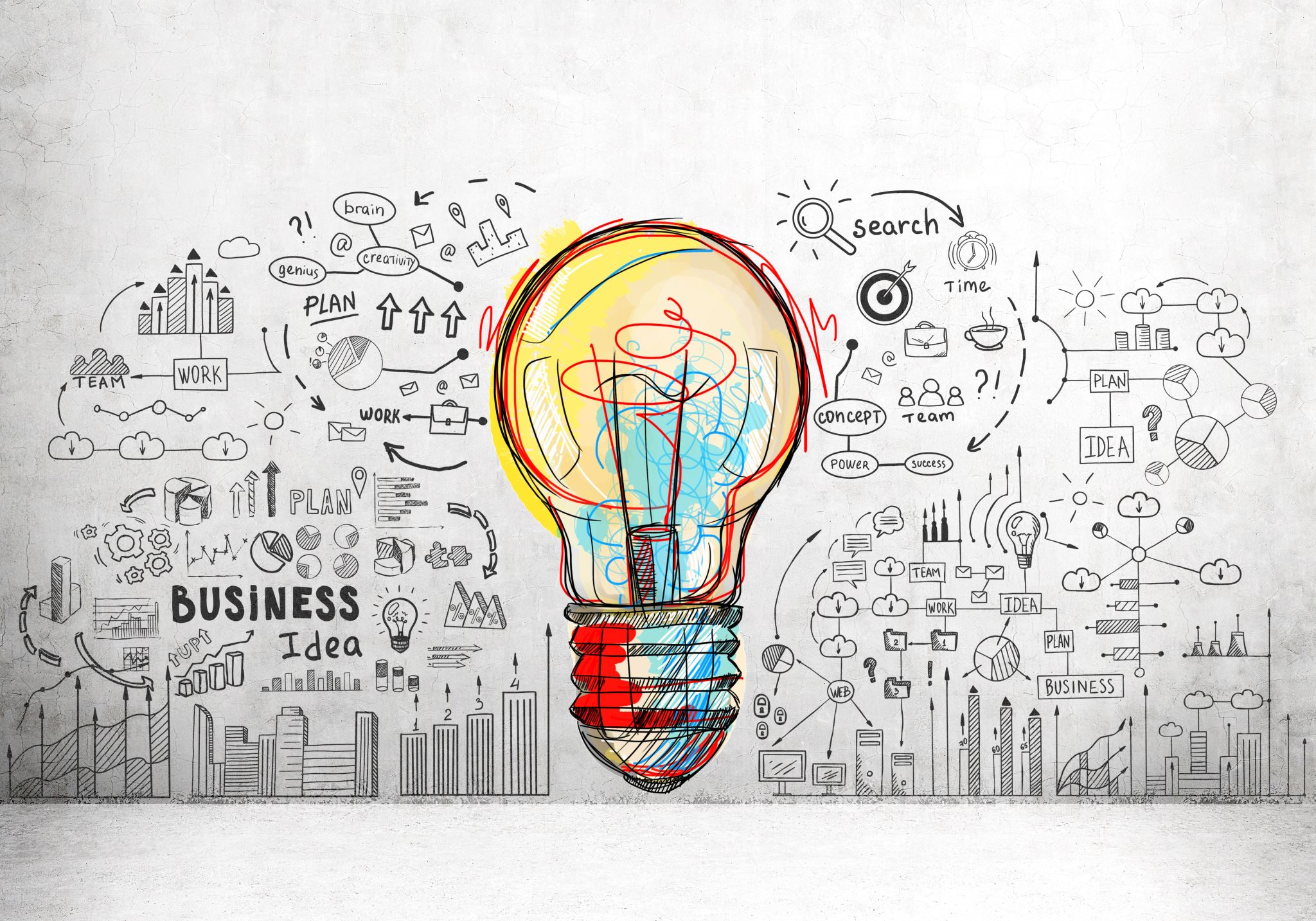 May 2023
12 Attendees, 10 from Essex County 

Financial Foundation Workshop  
In honor of financial literacy month, state farm agent, Michelle Josias, joined the meeting to help educate members on areas that are key to understanding the basics of personal finances. Josias is the owner of a state farm in Maplewood and explained her mission is to protect and grow wealth in the community. 
The workshop reviewed goal setting, finances, building a budget, saving money, managing debt, accountability and many other financial topics.
Aliya Roman, the Ryan white Part A project director, introduced the recipient’s office EHE coordinator Liselle Lewis and Quality Management specialist Ashley Bramble
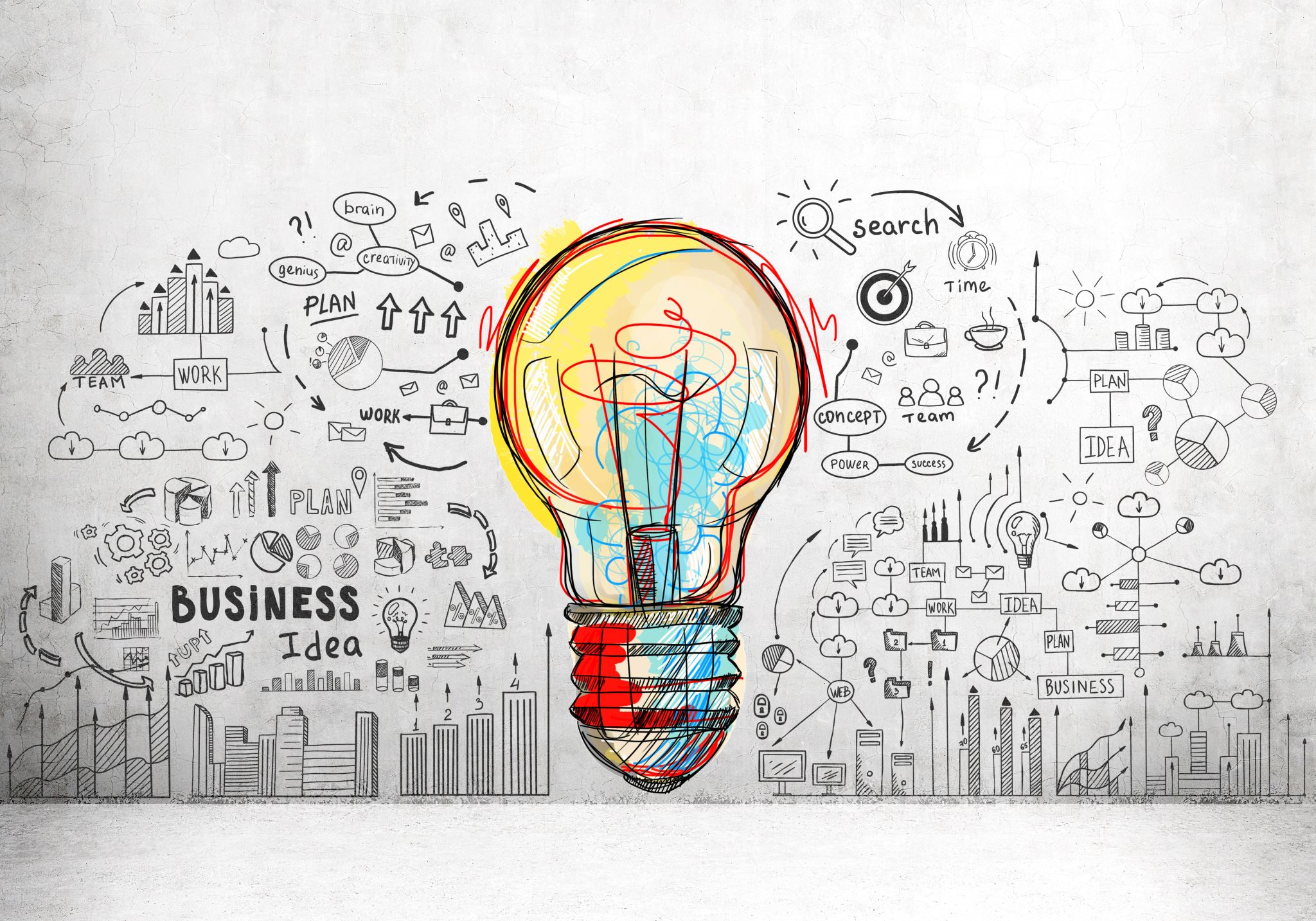 July 2023
17 Attendees, 6 from Essex County 
Needs Assessment Findings:
The committee sent out the survey tool asking the agencies: when were the patients diagnosed and where they were diagnosed; what were some of the barriers; what were the steps that were involved in linking individuals to care; and any recommendations that the agencies had?
Postel stated that linkage to care within 30 days of HIV diagnosis has been a top priority for the National HIV/AIDS strategy since 2016, it's been a performance measure for the HIV bureau since 2017
More than half, 56% of the cases were controllable. Some changes could have been made within the agencies to improve the link to care. This includes timely follow-up by the agencies so clients can be reminded to show up to or rescheduled appointments, etc. 
Within the health care system, some clients were diagnosed in another part of the health care sector and aren’t linked to the HIV medical care provider. 
The rec committee found that the clients had communication issues within the patient's own healthcare system.
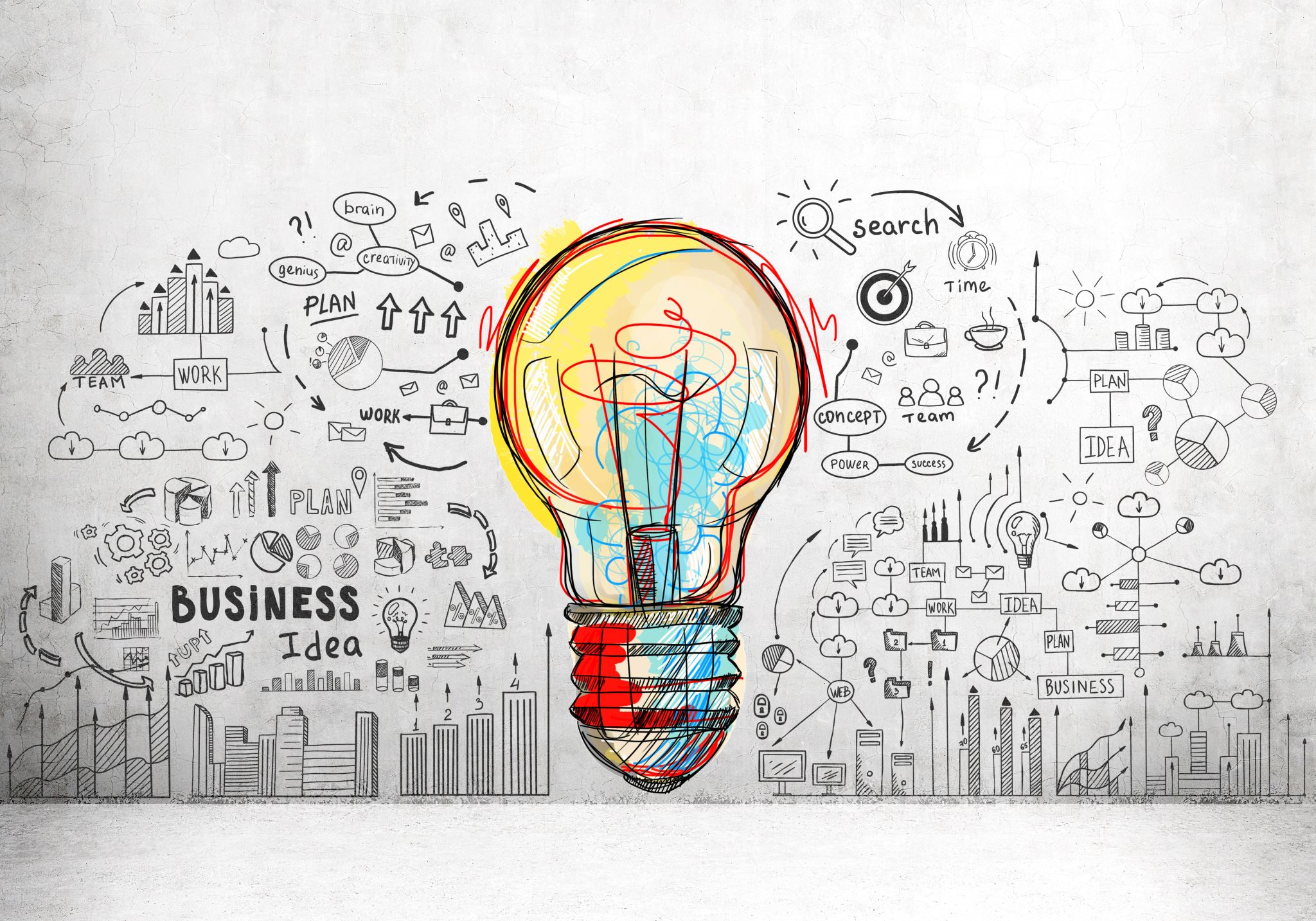 August 2023
16 Attendees, 11 from Essex County 
Overview of the Ryan White Service Standards 
Morales gave a presentation to the committee regarding the Ryan White Service Standards. In this presentation she outlines what the service standards are, the importance of the Ryan White Service Standards, and why the committee should stay well-informed on the service standards.
October 2023
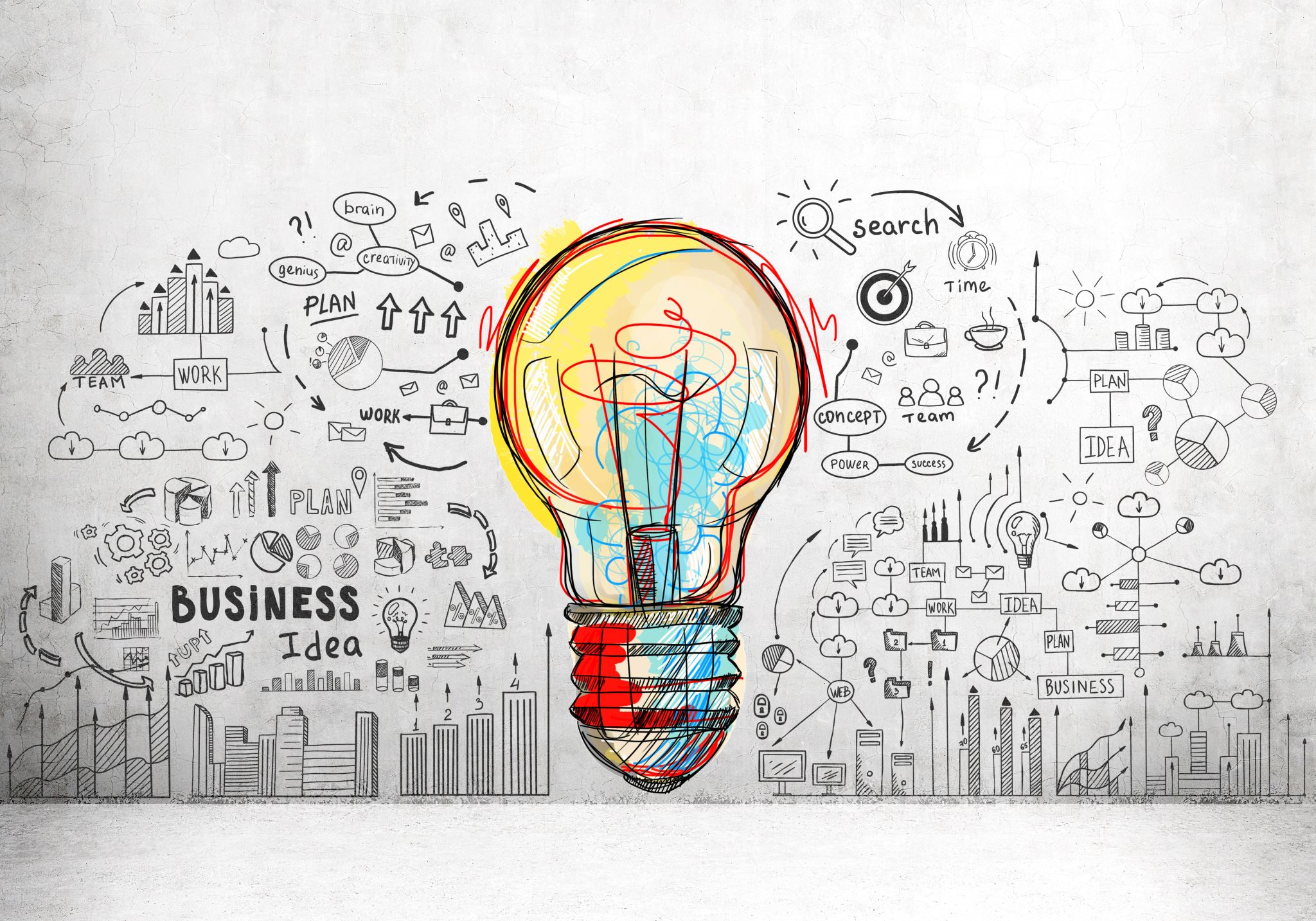 8 Attendees, 7 from Essex County 
Prostate Cancer Workshop 
The committee received a presentation from Ryan Moulton, cancer specialist at Rutgers Cancer Institute of NJ. 
Moulton began the workshop by stating that the goal of the presentation is to educate men of the importance of prostate cancer screening, the signs and symptoms of prostate cancer, the benefits of early detection, and how the institution can assist with linkage to care needs. 
Moulton mentioned the state of new jersey has one of the highest reported cases of prostate cancer in the united states. It is suggested that routine examinations could potentially lower the number of advanced prostate cancer cases reported.
November 2023
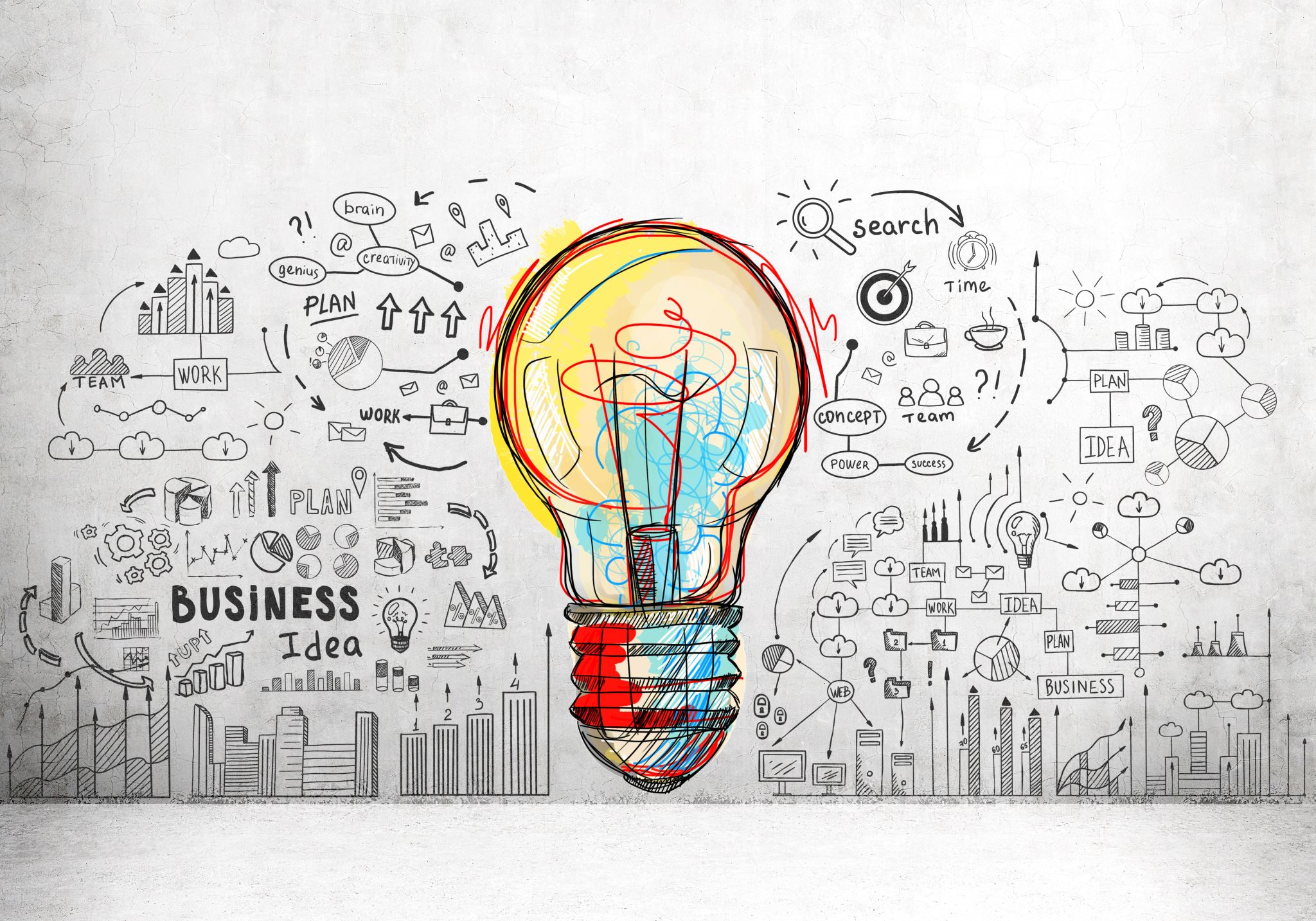 8 Attendees, 7 from Essex County 
Overview of the Needs Assessment findings:
Postel states that linkage to care for individuals with HIV/AIDS is a federal priority, and that the federal government has established 3 requirements for all Ryan White agencies: 
Clinical quality management: all EMA, TGA along with part A and part B agencies must track the number of clients that are newly diagnosed within a year and have received medical treatment. 
2) adhering to the national HIV/AIDS strategy: reaching the goal of 95% of newly diagnosed individuals will be linked to medical care within 30 days. 
3) yearly reports: agencies must provide yearly reports of the date diagnosed and the date of the first medical visit of all newly diagnosed with hiv/aids.
November 2023
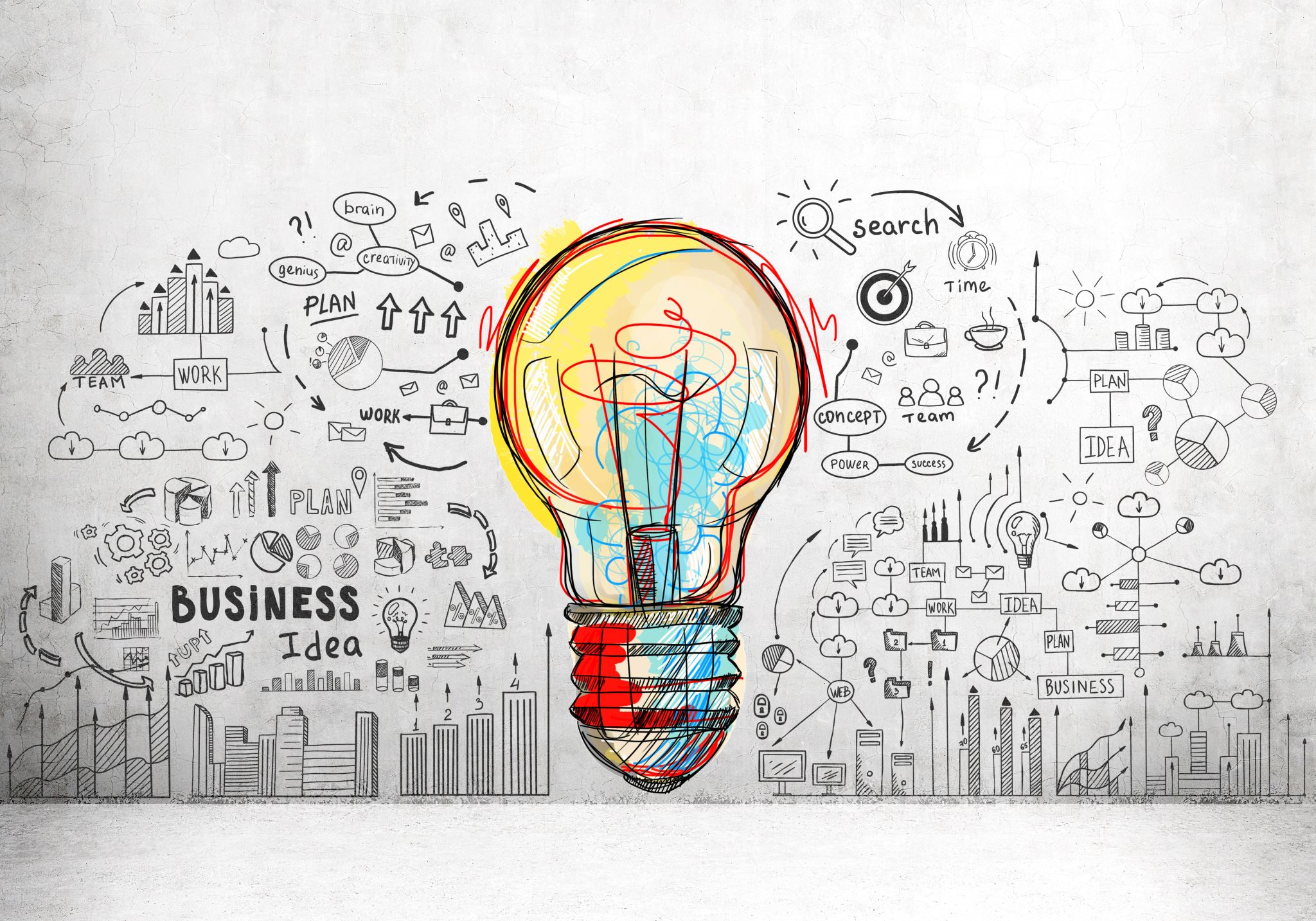 Continue
Overview of the needs assessment findings:
Postel also discussed systemic barriers and client issues related to hospital and patient data, including cases where patients were not connected within the system. Postel explained that individuals with other health issues, family issues, or incarcerated, also influenced the percentage of linkage to care. 
Postel acknowledges that changes are necessary to ensure clients receive medical care promptly. 
Suggested recommendations for improving linkage to care: 
Agency follow up, 
Following agency specific protocols, 
Training opportunities within the health system, 
Improving EMA marketing campaigns, 
Linking clients to care as soon as possible.
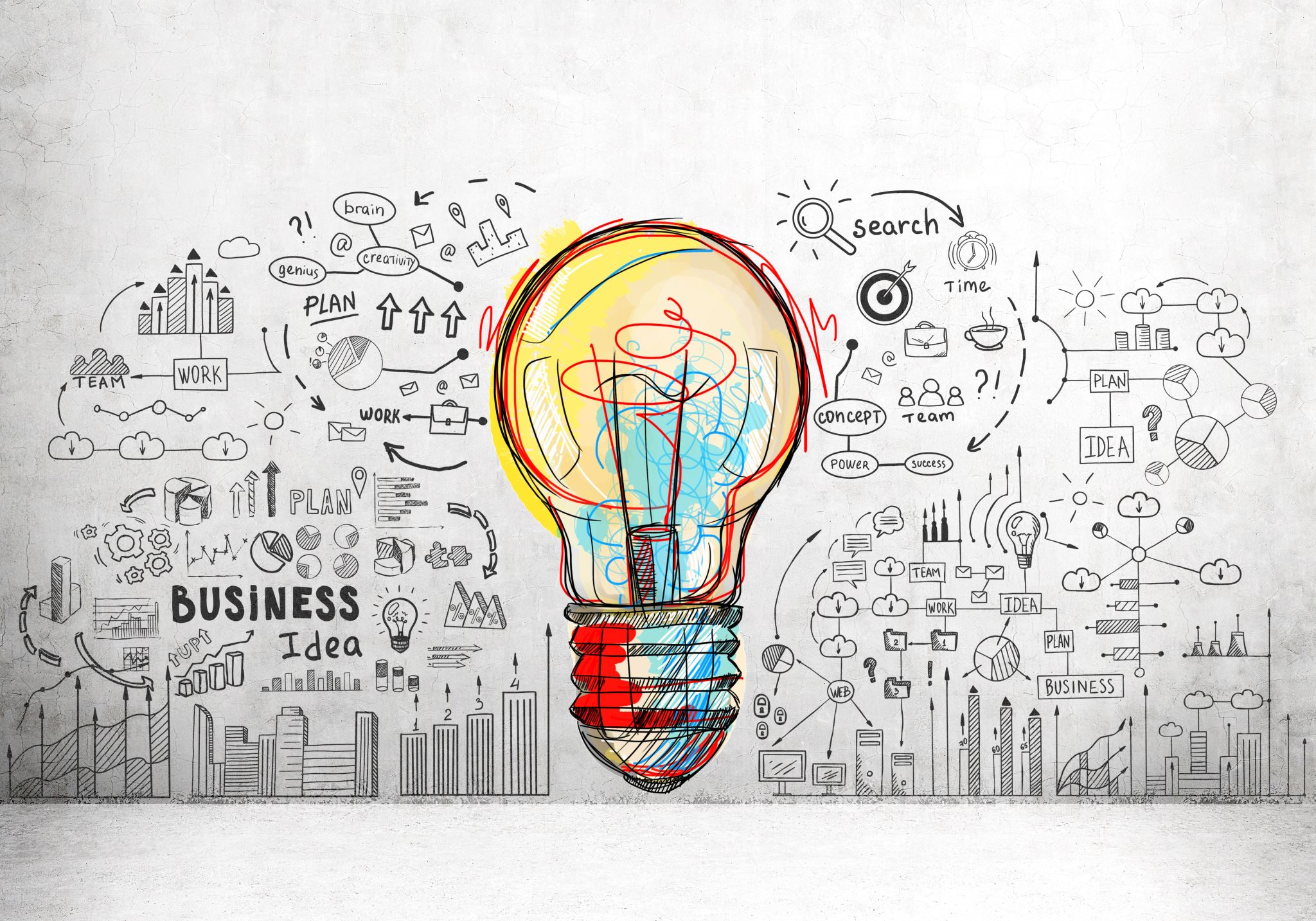 December 2023
4 Attendees, 3 from Essex County 

       EMA Wide Holiday Party 
In celebration of the holiday season, the CIA committee enjoyed a virtual holiday event. Attendees played a holiday trivia
Community Christmas Brunch
Event was on December 24, 2024, at 11:00am, unity fellowship church        service, 45 commerce street, Newark, NJ.
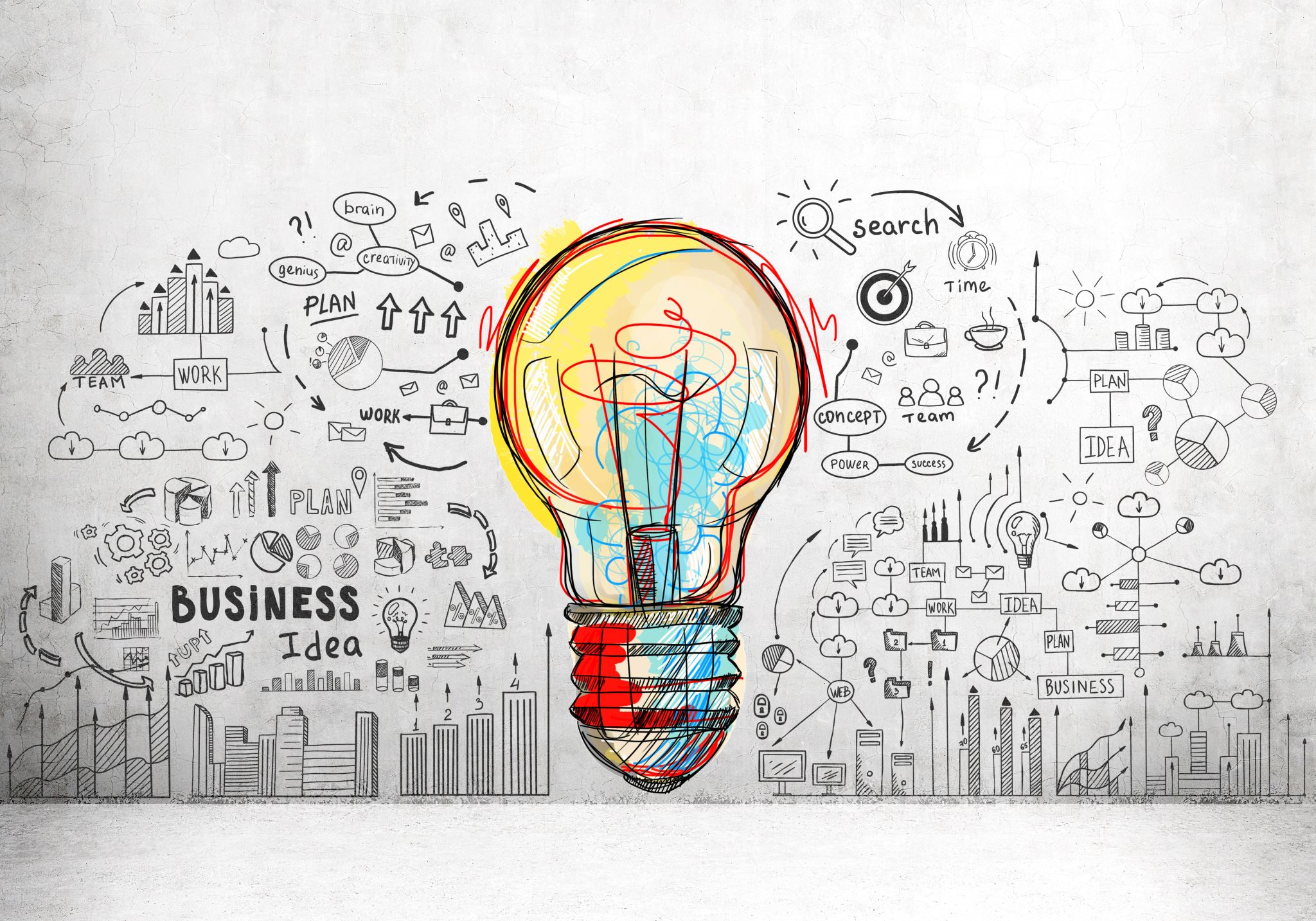 2024
January 2024
13 attendees ; 13 Essex County
HRSA Consumer Meeting – Community members had the opportunity to provide feedback to HRSA. During this event consumers highlighted best practices and needs for improvement in HIV services within the EMA. 

February 2024
11 attendees; 8 Essex County , 3 Union County
During this meeting the Support Staff hosted the annual Committee Member Orientation. 
The committee also worked on drafting the FY 24-25 Workplan.